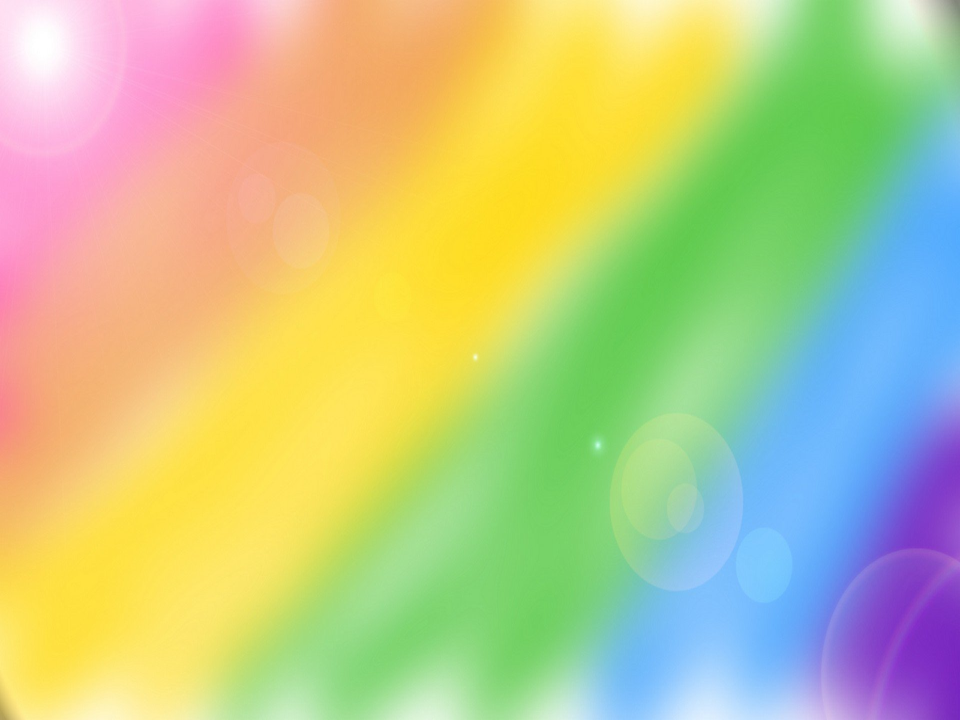 Филиал «Сказка»
МБДОУ детского сада «Колокольчик»
Занятие по математикедля детей 6-7 лет
Выполнил: Анникова Е.Н., воспитатель
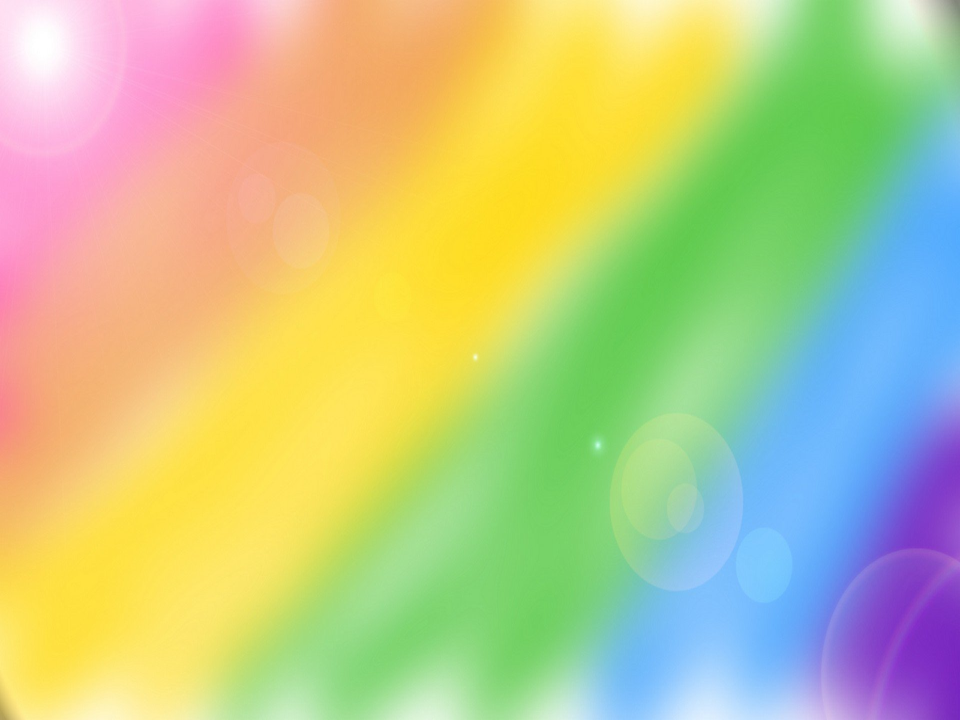 Уважаемые родители!

   Перед занятием с ребенком внимательно ознакомьтесь с представленными заданиями. Подготовьте необходимый материал: карточки с цифрами и арифметическими знаками, тетрадь в клетку с изображениями двух числовых линеек, состоящих из 10 клеток ( без чисел), лист с заданием для графического диктанта.
   Поощряйте ребенка, не забывайте похвалить за хорошую работу.
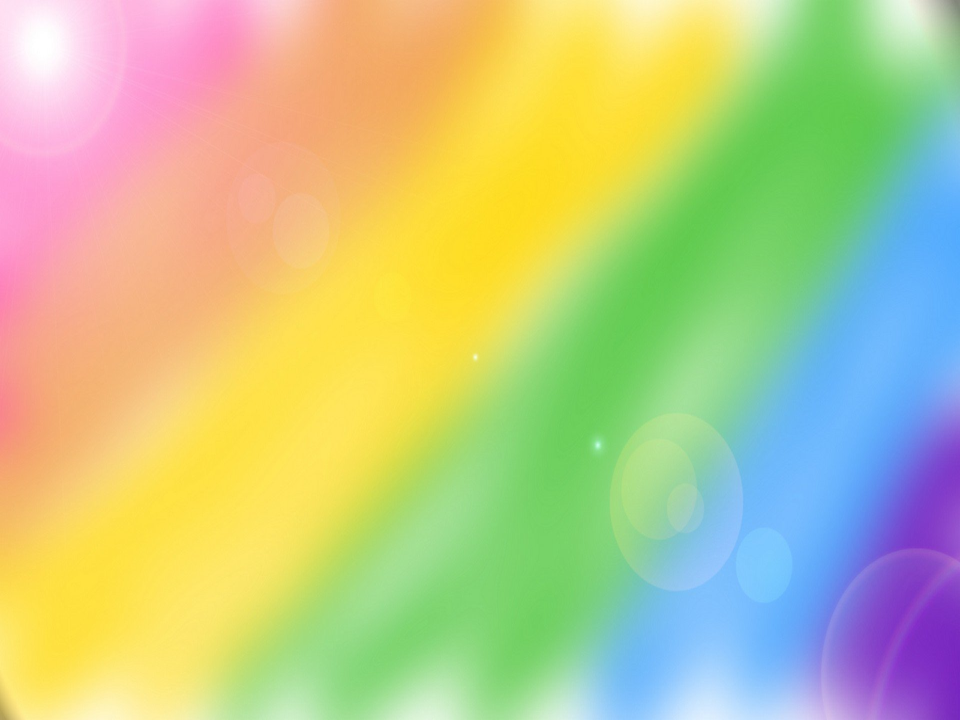 Знакомимся с числовой линейкой
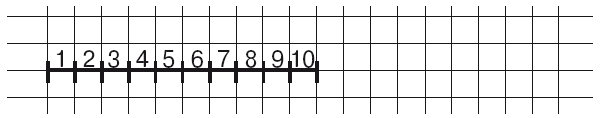 Все числа живут на числовой прямой. У каждого числа свое место. Рассмотрите линейку и назовите числа на ней. Какое число идет после числа три? Какое число стоит перед числом пять? Какое число стоит между числами семь и девять?
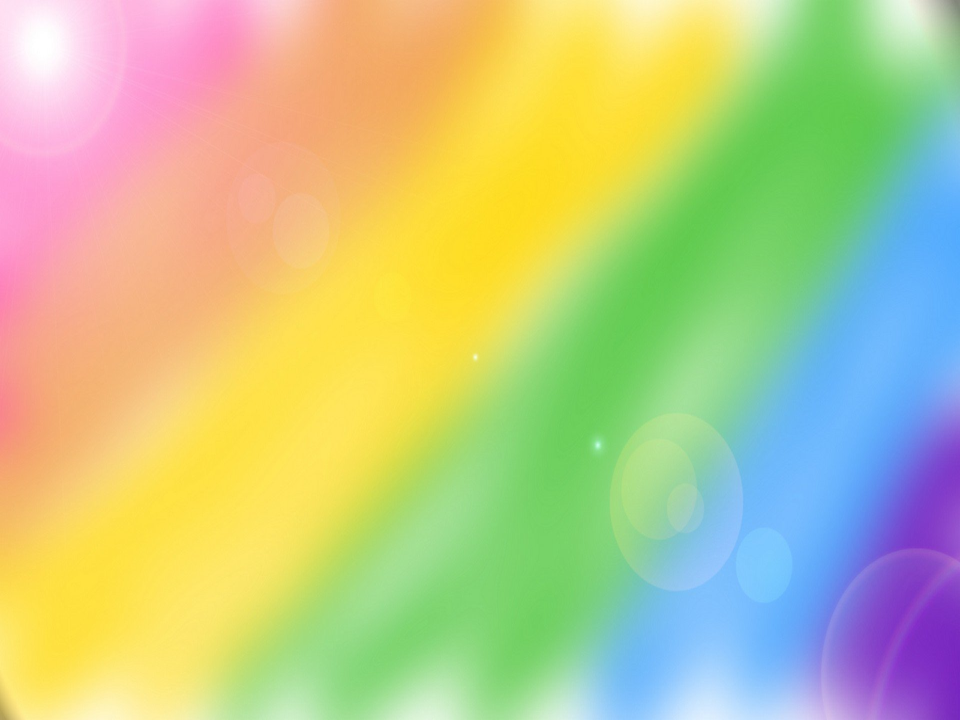 Решаем задачу с помощью числовой линейки
Задача 1.  Петя съел одно пирожное «Наполеон» и восемь эклеров. Сколько всего пирожных  съел Петя? (Ребенок выполняет задание в тетради с изображением числовой линейки без чисел).
  Отсчитай одну клетку  и обозначь её дугой сверху.
  От конца первой дуги отсчитай ещё восемь клеток (число эклеров) и соедини их дугой сверху.
  Сколько клеток ты соединил дугой сначала ? (Одну)
  Положи перед собой карточку  с соответствующей цифрой (1)
  Сколько клеток ты соединил дугой потом? ( Восемь)
  Положи перед собой карточку с соответствующей цифрой (Восемь)
  Выложи решение задачи с помощью цифр и арифметических знаков и прочитай запись (К одному прибавить восемь – получится девять)
    Ребенок  сначала обозначает дугой сверху первое число и  потом обозначает дугой сверху второе число. Потом он выкладывает решение задачи с помощью цифр и арифметических знаков (1 + 8 = 9).
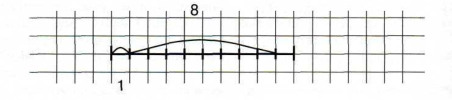 Изображение числовой линейки, карточки с цифрами и арифметическими знаками родители готовят к занятию заранее.
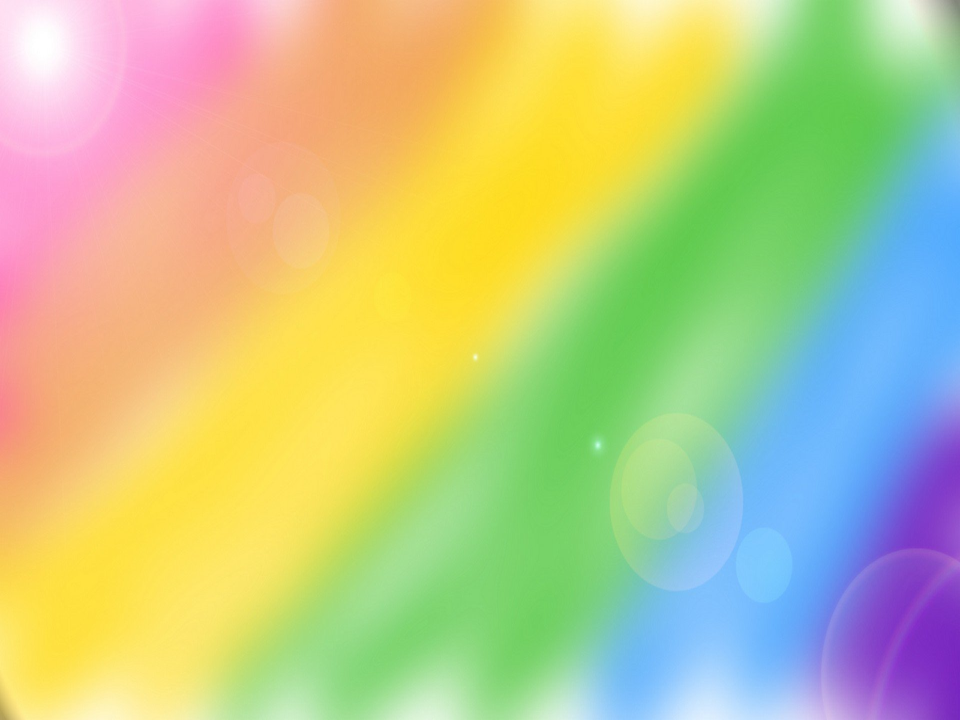 Решаем задачу с помощью числовой линейки
Задача 2.  Петя заказал девять пирожных и съел восемь из них. Сколько пирожных осталось? (Ребенок выполняет задание в тетради с изображением числовой линейки без чисел).
   Отсчитай девять клеток (число всех пирожных) и соедини их дугой сверху.
   От последней клетки верхней дуги отсчитай влево восемь клеток (число съеденных пирожных) и соедини их дугой снизу.
   Сколько клеток ты соединил дугой сверху? ( Девять)
   Положи перед собой карточку с соответствующим числом. (9)
   Сколько клеток ты соединил дугой снизу? (Восемь)
   Положи перед собой карточку с соответствующим числом. (8)
   Выложи решение задачи с помощью цифр и арифметических знаков и прочитай запись. ( От девяти отнять восемь – получится один)
   Ребенок  сначала обозначает дугой сверху первое число (9) и  потом обозначает дугой снизу второе число (8). Потом он выкладывает решение задачи с помощью цифр и арифметических знаков (9 – 1 = 8).
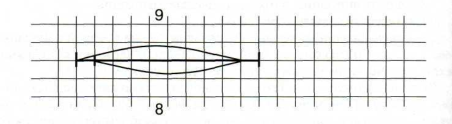 Изображение числовой линейки, карточки с цифрами и арифметическими знаками родители готовят к занятию заранее.
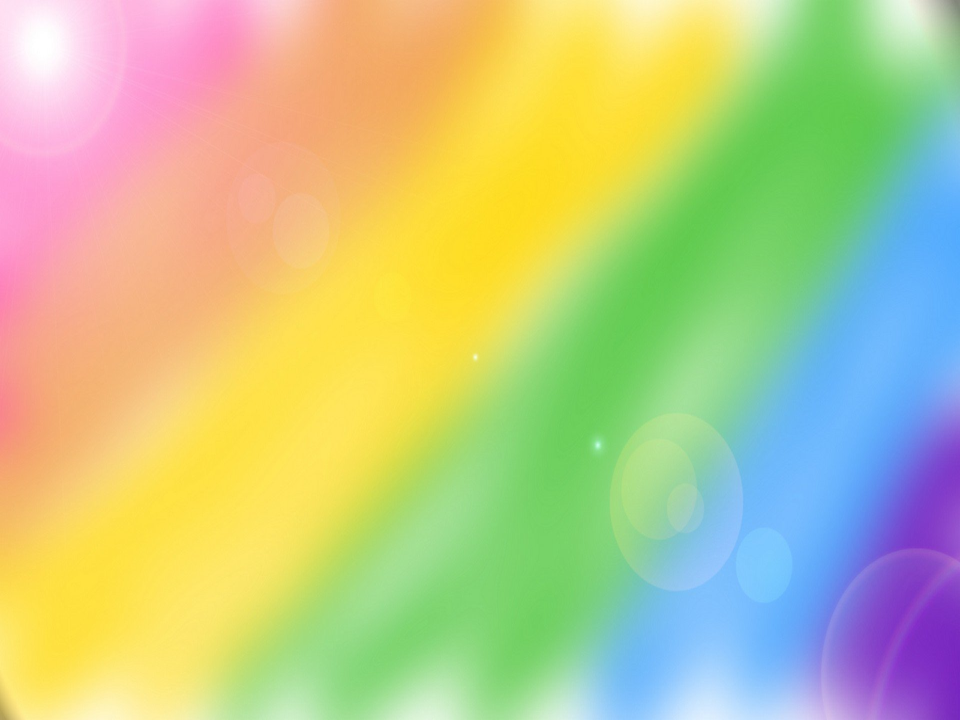 Повторяем времена года
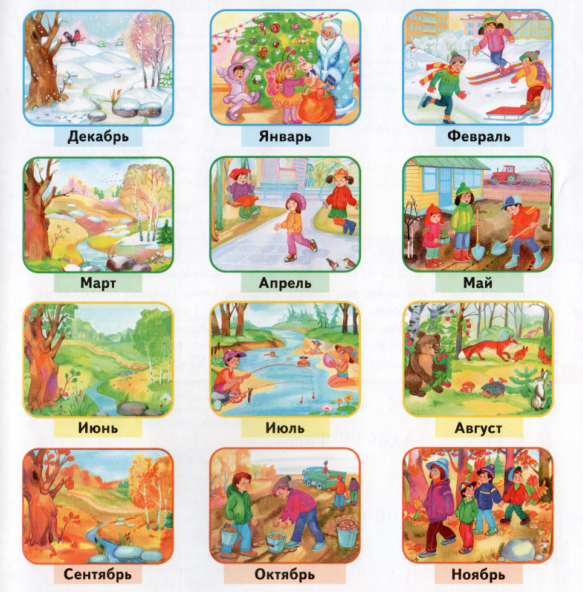 На каких рисунках изображена зима? Весна? Лето? Осень? Почему ты так решил? Назови, из каких месяцев состоит зима? Из каких весна? Из каких месяцев состоит лето? А из каких осень? Какое время года самое холодное? Какое время года самое жаркое?
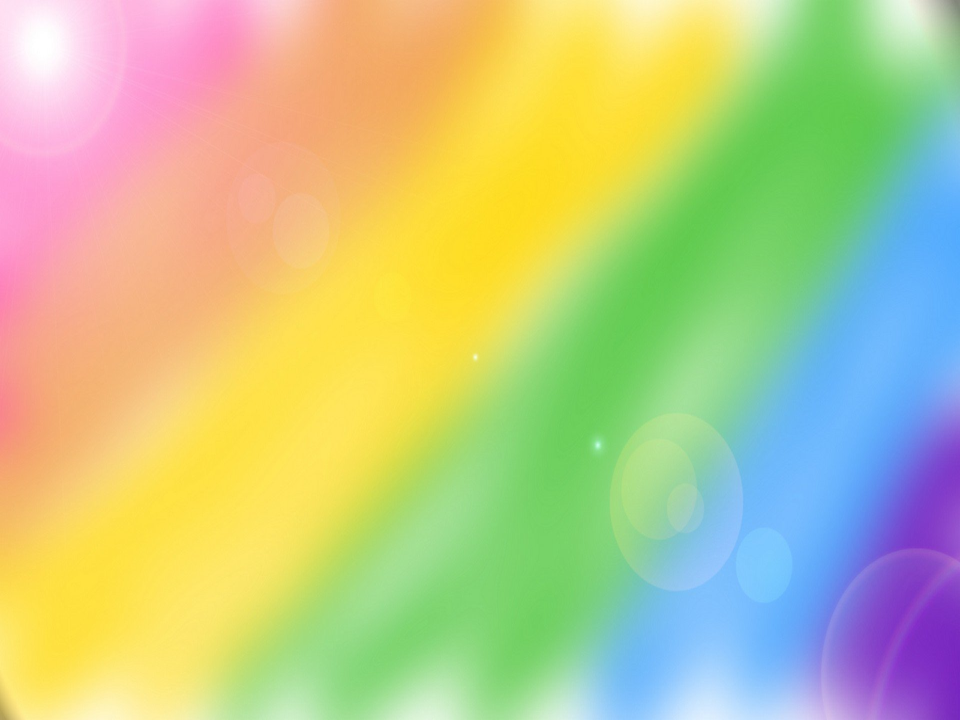 Графический диктант
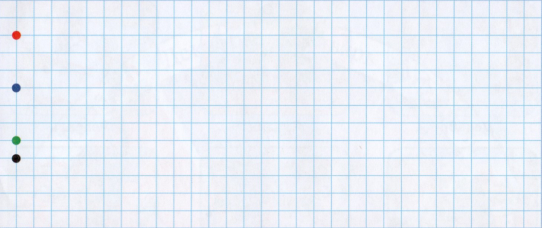 От красной точки: 1 клетка вправо, 1 вверх, 2 вправо, 1 вниз,1 вправо; продолжи ряд до конца. От синей: 1 вправо, 2 вверх, 1 вправо, 2 вниз, 1 вправо; продолжи ряд до конца. От зеленой: 2 вверх, 2 вправо, 2 вниз, 2 влево; продолжи ряд до конца. От черной: 1 вправо, 1 вниз, 1 вправо, 1 вниз, 1 вправо, 1 вниз, 1 вправо, 1 вверх, 1 вправо, 1 вверх, 1 вправо, 1 вверх, 1 вправо; продолжи ряд до конца.